Principal Professional Growth and Effectiveness System Field Test                    Overview
[Speaker Notes: The Principal Professional Growth and Effectiveness System is based on the extant research related to the qualities of effective leaders. Notice that the word, “effectiveness” is right in the name of the system.  We chose the graphic to illustrate that teacher and leader effectiveness is reflected in their students’ achievement.]
Principal Professional Growth and Effectiveness System
Effectiveness is the goal.

 Evaluation is merely the means.©
[Speaker Notes: In fact, the goal of the evaluation system is to help educators become more effective.  The evaluation system is just the means to help achieve that goal. You have seen the presentation on why effective principals are so important.  Now we will look at the evaluation system, itself.]
Leader Evaluation System
[Speaker Notes: Today we will look at three different questions:
What is the basis for principal’s evaluation?
How will principal performance be documented?
How will principal performance be rated?]
Question 1
[Speaker Notes: Let’s first look at the basis of the principals’ evaluation.]
Main Components
Performance Standard
Performance Indicators
Performance Rubric
[Speaker Notes: There are three main components of the Principal Professional Growth and Effectiveness System.

Performance standards define the criteria expected when principals perform their major duties. There are seven performance standards for principals.  When principals are evaluated, they are evaluated against the performance standards.

Next are performance indicators. They provide examples of observable, tangible behavior that indicate the degree to which principals are meeting each teaching standard. We often call these the “look-fors.”  They are the kinds of things one would look for if the principal was successfully performing the standards.  In this evaluation system, we do not use the performance indicators as a checklist.  In other words, the evaluator should not look at the list of indicators and say “I only saw two of the five indicators, therefore, the principal must be ineffective.” Performance ratings are made at the performance standard level, NOT at the performance indicator level.

The third main component are the performance rubrics.  We will talk more about them shortly.  During the summative evaluation, the evaluator will use a “preponderance of evidence” to judge where the principal should be rated.  Note that the rubric description under the effective level is the exact wording of the performance standard.  This is because effective is the expected level of performance.]
Principal Performance Standards
[Speaker Notes: These are the seven performance standards.  We will talk about each one individually.  We will have time following this presentation to unpack each of these performance standards in much greater detail.]
Getting to Know the Standards
Two Handouts:
Quick Research References
Performance Standard/Indicators/Rubric

Each person choose  a different standard so as many standards as possible are represented.
Read the Performance Standard sheet and quick research for your assigned standard
Be ready to share your standard once everyone is finished.
As you read think about:
What is the expectation of the standard?
What do the indicators tell you about the standard?
For a principal to be accomplished, what must he/she do?  

Share with the highlights of what you have learned with the others in your group.
Question 2
[Speaker Notes: Now let’s take a look at how principal performance will be documented.]
Data Sources for Principals
[Speaker Notes: Here are the data sources that will be used for principal evaluation. We will talk about each one in greater detail in a subsequent presentation.

Surveys: Surveys provide information to principals about perceptions of job performance.  Principals should use their reflection on the survey results to inform their professional growth plan. During alternating years, the principal or the school working conditions will be surveyed using the Vanderbilt Assessment of Leadership in Education (VAL-ED) or TELL Kentucky, respectively. Principals may also administer additional surveys as they see fit. Principals fill out a survey summary as part of Reflective Practice and Professional Growth Planning Template.

Self-Reflection: Self-reflection is a critical self-examination of practice on a regular basis to deepen knowledge, expand repertoire of skills and incorporate findings to improve practice and should inform the development of the professional growth plan. Furthermore, self-reflection can help a principal to target areas for professional learning.  Principals should conduct their self-reflection using the Reflective Practice and Professional Growth Planning Template provided in Part III. Principals should conduct a self-reflection by October 1 as part of their growth plan and should refer to it throughout the year to see if their strategies for improving performance are effective.  As part of the self-reflection, principals should reflect on results from VAL-ED and/or TELL Kentucky surveys.  Principals share their self-reflections with their supervisors as they collaboratively develop their individual professional growth plan. 

Professional Growth Plan: The purpose of a professional growth plan is to facilitate the translation of growth needs identified through self-reflection and other processes into practical activities and experiences that are of value to principals in strengthening their competencies in the identified growth need areas.  The Professional Growth Plan, developed collaboratively with the evaluator, should address realistic, focused, and measurable professional goals.  The plan should connect data from multiple sources. (e.g,. survey results, self-reflection on the standards, data on student growth and achievement, and professional growth needs).  These goals should become the focus of professional growth activities, support, and on-going reflection.  Using the Reflective Practice and Professional Growth Planning Template, this process should be completed by October 1, reviewed at mid-year for any needed revision of strategies, and reviewed at the end of the year for professional goal accomplishment. 

Observations/School Site Visits: Observations/school site visits, applied in a variety of settings, provide information on a wide range of contributions made by principals.  Observations/school site visits may range from watching how a principal interacts with others to observing programs and shadowing the administrator.  Evaluators are encouraged to conduct multiple site visits to the principal’s school.  During a site visit, evaluators should discuss various aspects of the job with the principal.  This can take the form of a formal interview or a less structured discussion. Through questioning, the evaluator may help the principal reflect on his or her performance, which may provide insight into how the principal is addressing the standards.  Such a discussion may also help the principal to think through the artifacts he or she might submit to the evaluator to demonstrate proficiency in each standard.  In addition, evaluators can use the principal’s responses to the questions to determine issues they would like to further explore with the principal’s faculty and staff. Following the site visit, evaluators should provide timely and specific feedback to the principal.  Evaluators should conduct at least two observations/site visits with a minimum duration of one hour.  The first should occur prior to the mid-year review. 

Documentation: Documentation created in the day-to-day running of a school can provide evidence related to specific performance standards.  While some documentation is collected by the district and reviewed outside of the evaluation process, it can also be used as a data source in principal evaluation.  Identification of artifacts that support the individual principal growth plan and performance standards should be done as a collaborative effort between the evaluator and principal.  The evaluator will identify and use artifacts available through the work cycle.  At the same time the principal may have access to additional artifacts that support the identified goals/performance standards and can provide the evaluator with these.  Principals will complete the Documentation Form prior to a conference with the evaluator.  During the conferencing process, documentation for the performance standards will be reviewed and additional artifacts that may be needed by the evaluator will be discussed.  Documentation may need to be annotated or discussed to clarify the principal’s practice and process for the evaluator.
The principal will complete the Documentation Form to submit to the evaluator prior to the summative evaluation conference. 

Goal Setting for Student Growth: Principals are responsible for setting at least one school growth goal that is tied directly to school improvement and improved student academic growth and/or to the school’s comprehensive improvement plan that are developed and updated regularly.  The evaluator and the principal meet to discuss the baseline data and review the annual goals.  New goals are identified each year.  The goal should be customized for the particular school and its student population.  The principal’s and school goals should be aligned with district goals and the school improvement process. Goals should be reviewed at the beginning of the year, mid-year, and end of the year to determine the progress.]
Data Collection Responsibility
[Speaker Notes: Data collection is a shared responsibility between principals and evaluators.]
Question 3
[Speaker Notes: Now let’s take a look at how principal performance will be rated.]
Evaluations
[Speaker Notes: There are two types of evaluations—a mid-year review and a summative evaluation.  
 
Principals within the school district will receive a mid-year formative evaluation to provide systematic feedback prior to the completion of a summative evaluation.  Using the multiple data sources discussed previously, the evaluator will complete the Principal Mid-Year Performance Review to indicate if a principal has shown evidence of each of the performance standards.  This form does not include an actual rating of performance. The evaluator should share the results of her or his assessment with the principal by January 30.    The principal will complete the Documentation Form to share with the evaluator at this mid-year conference.  Additionally, the principal and evaluator should discuss progress toward the student growth goal as well as review the PGP.
 
Assessment of performance quality occurs only at the summative evaluation stage, which comes at the end of the evaluation cycle.  Principals will be rated on all seven performance standards using performance appraisal rubrics. The scale states the measure of performance expected of principals and provides a general description of what each rating entails.  Ratings are made at the performance standard level, NOT at the performance indicator level. The principal will complete the Documentation Form to submit to the evaluator prior to the summative evaluation conference.  Additionally, the principal should provide documentation supporting progress made toward the student growth goal. Evaluators make judgments about performance of the seven performance standards based on all available evidence.  After collecting information gathered through multiple data sources, the evaluator applies the four-level rating scale to evaluate a principal’s performance on all standards for the summative evaluation.  Therefore, the summative evaluation represents where the “preponderance of evidence” exists, based on various data sources.  The evaluator records the ratings and comments on the Principal Summative Performance Report.  The results of the evaluation must be discussed with the principal at a summative evaluation conference.]
Terms Used in Rating Scale
[Speaker Notes: These are the terms used in the rating scale.  Principals only receive an actual rating using these terms during the summative evaluation. 
Principals who are exemplary consistently and considerably surpass the performance standard. These principals serve as role models to others.
Principals who are accomplished are high quality principals.  They consistently meet the standard.
Principals who are developing are inconsistent meeting the standards.  They need assistance in meeting the standards.
Principals who are ineffective consistently perform below the standard.]
Focus on Effectiveness
Outstanding Teachers & Leaders
				= Student 	Results
Links
KDE - Effective Leaders:  http://education.ky.gov/teachers/HQT/Pages/default.aspx

KDE - Principal Field Test information http://education.ky.gov/teachers/HQT/Pages/PPGES-Principal-Professional-Growth-and-Effectiveness-System.aspx

Val Ed information :    http://www.valed.com
Learning Forward Resources
http://www.learningforward.org/publications/implementing-common-core#.UT7_wY7_RUQ

School based Professional Learning for Implementing the Common Core
Guiding District Implementation of Common Core State Standards:  Innovation Configuration Maps
Professional Learning Policy Review
Meet the Promise of the Standards: The Principal
Meet the Promise of the Standards:  Investing in Professional Learning
Configuration Maps:  What are they?
Developed by Kentucky Teachers and Leaders
Designed for Central Office to review implementation and identify next steps
Not a rubric!  
Different components have different #s of levels depending on what it will take for implementation
Could be used to provide activities for CDIP plan
Major Areas Addressed
Kentucky Core Academic Standards
Assessment Literacy
Leadership
Characteristics of Highly Effective Teaching and Learning
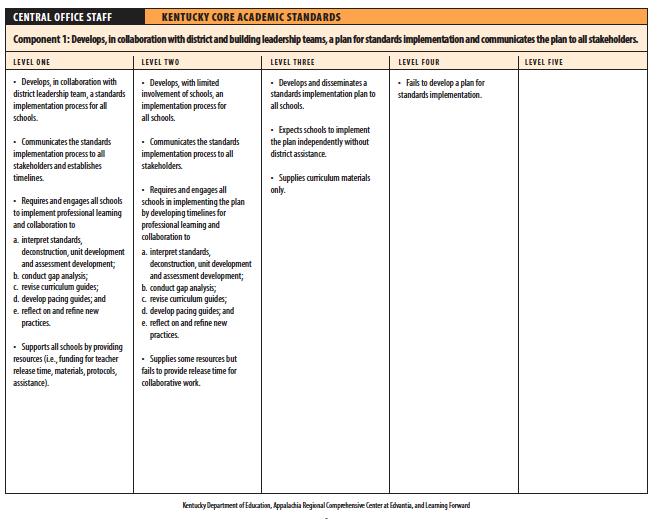 School based Professional Learning for Implementing the Common Core
Managing Change
Facilitating Learning Teams
Learning Designs
Standards for Professional Learning
Each Unit…….
Facilitator packet with background, handouts and protocols
Facilitator slides with notes (PPT)
Facilitator slides without notes (PPT)
Facilitator slides with notes (PDF)
Uses
Use the units “as is” with staff, PLCs, small groups as needed 
Identify sections that could be embedded in other work
Apply the Learning Designs unit to your PD work for next year
Use the Standards Unit to rethink your current PD policies